Correlation Between Health Risk Factors and Potential Years of Life Lost
Jacob C Heinrichs
Apr 25 2013
Hypothesis
1. Started out as a theory that West Coast Prevailing on shore winds decreases effects of PM2.5, PM10, CO, OZONE, and Sox
2. Finalized as a theory that all categories of health risk factors collected from the Census should show a correlation with Potential Years of Life Lost per 100,000 people. 
Poor or Fair Health
Low Birth Weight
Smoking
Obesity
Physical Inactivity
Unemployment
Fine Particle Concentrations
Drinking Water Quality
Objective
Show Correlation between Risk Factors and YPLL 
Least Squares Regression
Correlation Coefficient
Bootstrap Samples and Corr. Coef
Data
Data Collected from County Health Rankings & Roadmaps program is a collaboration between the Robert Wood Johnson Foundation and the University of Wisconsin Population Health Institute
2013
Original Data
Bootstrap Histogram
Correlation Coefficient: 0.742
Ideal chi2 = 11.0705
Calculated chi2 = 8.5069
Regression Fitting
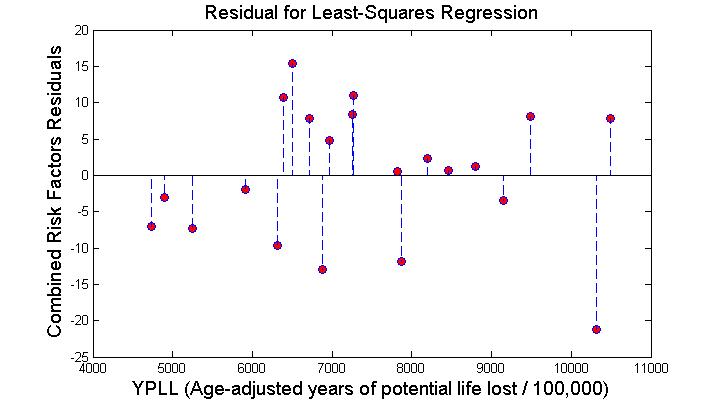 Conclusions
As expected the combined environmental and socio-economic risk factors showed a strong correlation to the Potential Years of Life Lost per 100,000 people.